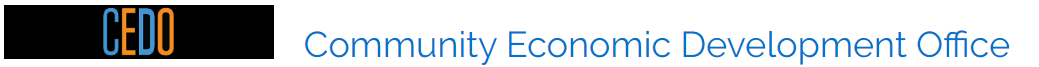 Proposed Uses of CDBGUpdate to CDNR on Additional Coronavirus Funds
October 21st, 2020

Presented by: Luke McGowan, CEDO Director
CDNR Presentation on Proposed Uses of Additional CDBG-CV Funds
1
Background – Available Funding/Process
We received $765,415 for Entitlement (ENT) 2020 and $450,256 of Coronavirus round 1 funds (CV-1)
Discussed at a CDNR Meeting on May 6th, 2020
Coronavirus round 2 funds were controlled by the State of Vermont
In September 2020, we received an additional $693,349 Coronavirus round 3 funds (CV-3)
$293,349 of CDBG-CV3 directly to Burlington as round 3 entitlement funds
$400,000 of CDBG-CV3 funds from the State of Vermont’s round 3 CDBG
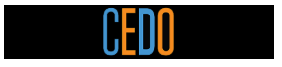 CDNR Presentation on CDBG 2020 and CV Uses
2
Background – Timeline
10/16-10/25: Accepting public comments on the Draft CDBG Action Plan October 16th-October 25th 
Available on the CEDO webpage 
10/21: Presenting to the CDNR to hold a public hearing and solicit input
Yet to be completed:
11/9: CC and BoF approval for the: 
Approval to submit ENT 19 substantial amendment for $293,349 
Preemptive approval to accept the award of the State's $400,000 CV-3 funds
Note: we are requesting CDNR sponsorship for these recommendations and approvals to CC
11/11: Submittal to HUD for approval of the $293,349 of ENT CV-3 funds
11/20: Submittal to the State of Vermont for proposed use of State’s funds in Burlington before 12/17 board meeting
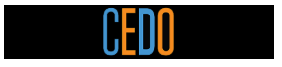 CDNR Presentation on CDBG 2020 and CV Uses
3
[Speaker Notes: -CDBG ENT20 applications accepted Jan 2020
-Advisory board convened Mar 2020]
High Level Summary of Funding Allocation
CDNR Presentation on CDBG 2020 and CV Uses
4
Proposed Allocations Cont’d
CDNR Presentation on CDBG 2020 and CV Uses
5
Proposed Implementation Partners
CDNR Presentation on CDBG 2020 and CV Uses
6
Questions or Feedback?
Luke McGowan
Director of Community & Economic Development Office 
City of Burlington 
lmcgowan@burlingtonvt.gov
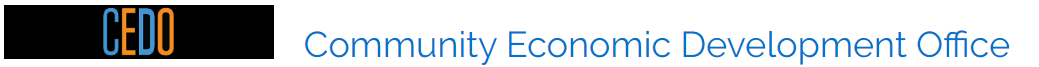 CDNR Presentation on CDBG 2020 and CV Uses
7